Classification: Bayes Rule and Bayes ClassifiersCS 685: Special Topics in Data MiningJinze Liu
Outline
Reasoning with uncertainty
Also known as probability
This is a fundamental building block
It’s really going to be worth it
Discrete Random Variables
A is a Boolean-valued random variable if A denotes an event, and there is some degree of uncertainty as to whether A occurs.
Examples
A = The next patient you examine is suffering from inhalational anthrax
A = The next patient you examine has a cough
A = There is an active terrorist cell in your city
Probabilities
We write P(A) as “the fraction of possible worlds in which A is true”
We could at this point spend 2 hours on the philosophy of this.
But we won’t.
Visualizing A
Event space of all possible worlds
P(A) = Area of
reddish oval
Worlds in which A is true
Its area is 1
Worlds in which A is False
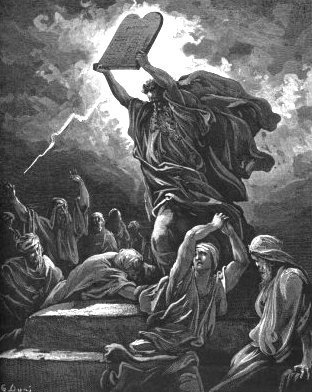 The Axioms Of Probability
The Axioms Of Probability
0 <= P(A) <= 1
P(True) = 1
P(False) = 0
P(A or B) = P(A) + P(B) - P(A and B)
The area of A can’t get any smaller than 0
And a zero area would mean no world could ever have A true
Interpreting the axioms
0 <= P(A) <= 1
P(True) = 1
P(False) = 0
P(A or B) = P(A) + P(B) - P(A and B)
The area of A can’t get any bigger than 1
And an area of 1 would mean all worlds will have A true
A
B
Interpreting the axioms
0 <= P(A) <= 1
P(True) = 1
P(False) = 0
P(A or B) = P(A) + P(B) - P(A and B)
Interpreting the axioms
0 <= P(A) <= 1
P(True) = 1
P(False) = 0
P(A or B) = P(A) + P(B) - P(A and B)
A
P(A or B)
B
B
P(A and B)
Simple addition and subtraction
These Axioms are Not to be Trifled With
There have been attempts to do different methodologies for uncertainty
Fuzzy Logic
Three-valued logic
Dempster-Shafer
Non-monotonic reasoning

But the axioms of probability are the only system with this property: 
    If you gamble using them you can’t be unfairly exploited by an opponent using some other system [di Finetti 1931]
Another important theorem
0 <= P(A) <= 1, P(True) = 1, P(False) = 0
P(A or B) = P(A) + P(B) - P(A and B)
From these we can prove:
P(A) = P(A and B) + P(A and not B)
A
B
Conditional Probability
P(A|B) = Fraction of worlds in which B is true that also have A true
H = “Have a headache”
F = “Coming down with Flu”

P(H) = 1/10
P(F) = 1/40
P(H|F) = 1/2

“Headaches are rare and flu is rarer, but if you’re coming down with ‘flu there’s a 50-50 chance you’ll have a headache.”
F
H
F
H
Conditional Probability
P(H|F) = Fraction of flu-inflicted worlds in which you have a headache

= #worlds with flu and headache
    ------------------------------------
          #worlds with flu

= Area of “H and F” region
   ------------------------------
         Area of “F” region

= P(H and F)
   ---------------
       P(F)
H = “Have a headache”
F = “Coming down with Flu”

P(H) = 1/10
P(F) = 1/40
P(H|F) = 1/2
Definition of Conditional Probability
P(A and B) 
P(A|B)  =  -----------
                    P(B)
Corollary: The Chain Rule
P(A and B) = P(A|B) P(B)
F
H
Probabilistic Inference
H = “Have a headache”
F = “Coming down with Flu”

P(H) = 1/10
P(F) = 1/40
P(H|F) = 1/2
One day you wake up with a headache. You think: “Drat! 50% of flus are associated with headaches so I must have a 50-50 chance of coming down with flu”



Is this reasoning good?
F
H
Probabilistic Inference
H = “Have a headache”
F = “Coming down with Flu”

P(H) = 1/10
P(F) = 1/40
P(H|F) = 1/2
P(F and H) = …


P(F|H) = …
F
H
Probabilistic Inference
H = “Have a headache”
F = “Coming down with Flu”

P(H) = 1/10
P(F) = 1/40
P(H|F) = 1/2
What we just did…
P(A ^ B)     P(A|B) P(B)
P(B|A) = ----------- = ---------------
                 P(A)             P(A)

This is Bayes Rule
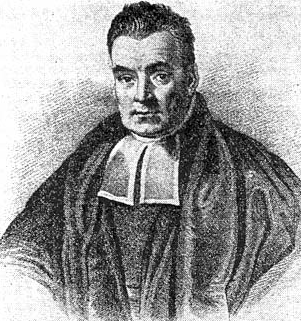 Bayes, Thomas (1763) An essay towards solving a problem in the doctrine of chances. Philosophical Transactions of the Royal Society of London, 53:370-418
Menu
Menu
Menu
Menu
Menu
Menu
Menu
Bad Hygiene
Good Hygiene
You are a health official, deciding whether to investigate a restaurant
You lose a dollar if you get it wrong. 
You win a dollar if you get it right
Half of all restaurants have bad hygiene
In a bad restaurant, ¾ of the menus are smudged
In a good restaurant, 1/3 of the menus are smudged
You are allowed to see a randomly chosen menu 
What’s the probability that the restaurant is bad if the menu is smudged?
Menu
Menu
Menu
Menu
Menu
Menu
Menu
Menu
Menu
Menu
Menu
Menu
Menu
Menu
Menu
Menu
Bayesian Diagnosis
Bayesian Diagnosis
Bayesian Diagnosis
Bayesian Diagnosis
Bayesian Diagnosis
Bayesian Diagnosis
Bayesian Diagnosis
Many Pieces of Evidence
Many Pieces of Evidence
Pat walks in to the surgery.
Pat is sore and has a headache but no cough
Many Pieces of Evidence
Priors
Pat walks in to the surgery.
Pat is sore and has a headache but no cough
Conditionals
Many Pieces of Evidence
Priors
Pat walks in to the surgery.
Pat is sore and has a headache but no cough
What is P( F | H and not C and S ) ?
Conditionals
[Speaker Notes: Charlotte]
The Naïve Assumption
The Naïve Assumption
If I know Pat has Flu…
…and I want to know if Pat has a cough…
…it won’t help me to find out whether Pat is sore
The Naïve Assumption
If I know Pat has Flu…
…and I want to know if Pat has a cough…
…it won’t help me to find out whether Pat is sore
Coughing is explained away by Flu
The Naïve Assumption: General Case
If I know the true state…
…and I want to know about one of the symptoms…
…then it won’t help me to find out anything about the other symptoms
Other symptoms are explained away by the true state
The Naïve Assumption: General Case
If I know the true state…
…and I want to know about one of the symptoms…
…then it won’t help me to find out anything about the other symptoms
What are the good things about the Naïve assumption?
What are the bad things?
Other symptoms are explained away by the true state
How do I get P(H and not C and S and F)?
Chain rule: P( █ and █ ) = P( █ | █ ) × P( █ )
Naïve assumption: lack of cough and soreness have no effect on headache if I am already assuming Flu
Chain rule: P( █ and █ ) = P( █ | █ ) × P( █ )
Naïve assumption: Sore has no effect on Cough if I am already assuming Flu
Chain rule: P( █ and █ ) = P( █ | █ ) × P( █ )
= 0.1139 (11% chance of Flu, given symptoms)
Building A Bayes Classifier
Priors
Conditionals
The General Case
Building a naïve Bayesian Classifier
Assume:
True state has N possible values: 1, 2, 3 .. N
There are K symptoms called Symptom1, Symptom2, … SymptomK
Symptomi has Mi possible values: 1, 2, .. Mi
Building a naïve Bayesian Classifier
Assume:
True state has N values: 1, 2, 3 .. N
There are K symptoms called Symptom1, Symptom2, … SymptomK
Symptomi has Mi values: 1, 2, .. Mi
Example:
P( Anemic | Liver Cancer) = 0.21
Conclusion
“Bayesian” and “conditional probability”are two important concepts
It’s simple: don’t let wooly academic types trick you into thinking it is fancy.
You should know:
What are: Bayesian Reasoning, Conditional Probabilities, Priors, Posteriors.
Appreciate how conditional probabilities are manipulated.
Why the Naïve Bayes Assumption is Good.
Why the Naïve Bayes Assumption is Evil.